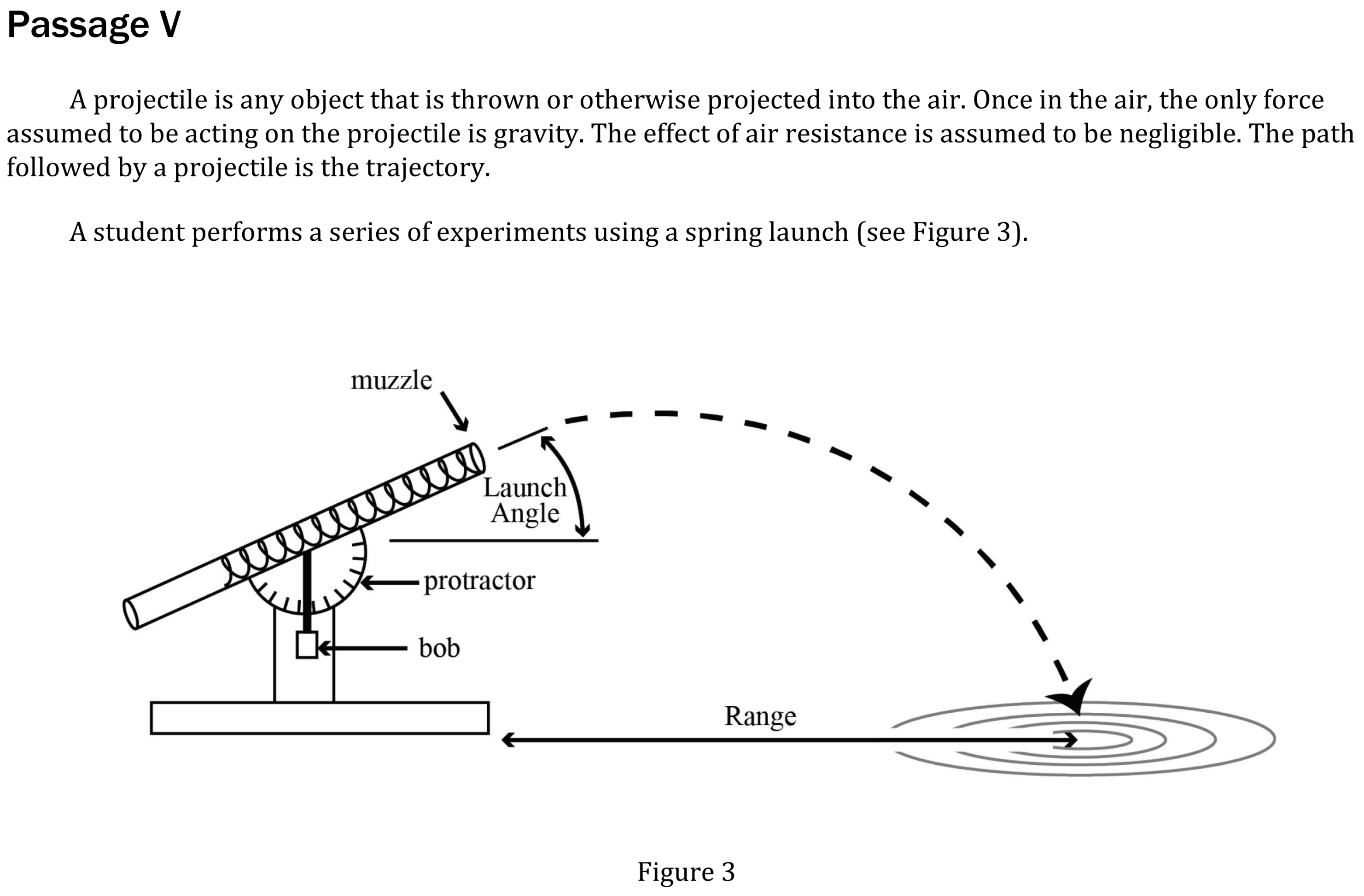 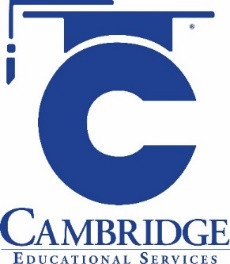 [Speaker Notes: Select a hypothesis prediction or conclusion supported by a data presentation or model.  Level: Intermediate Skill Group: Evaluation of Models]
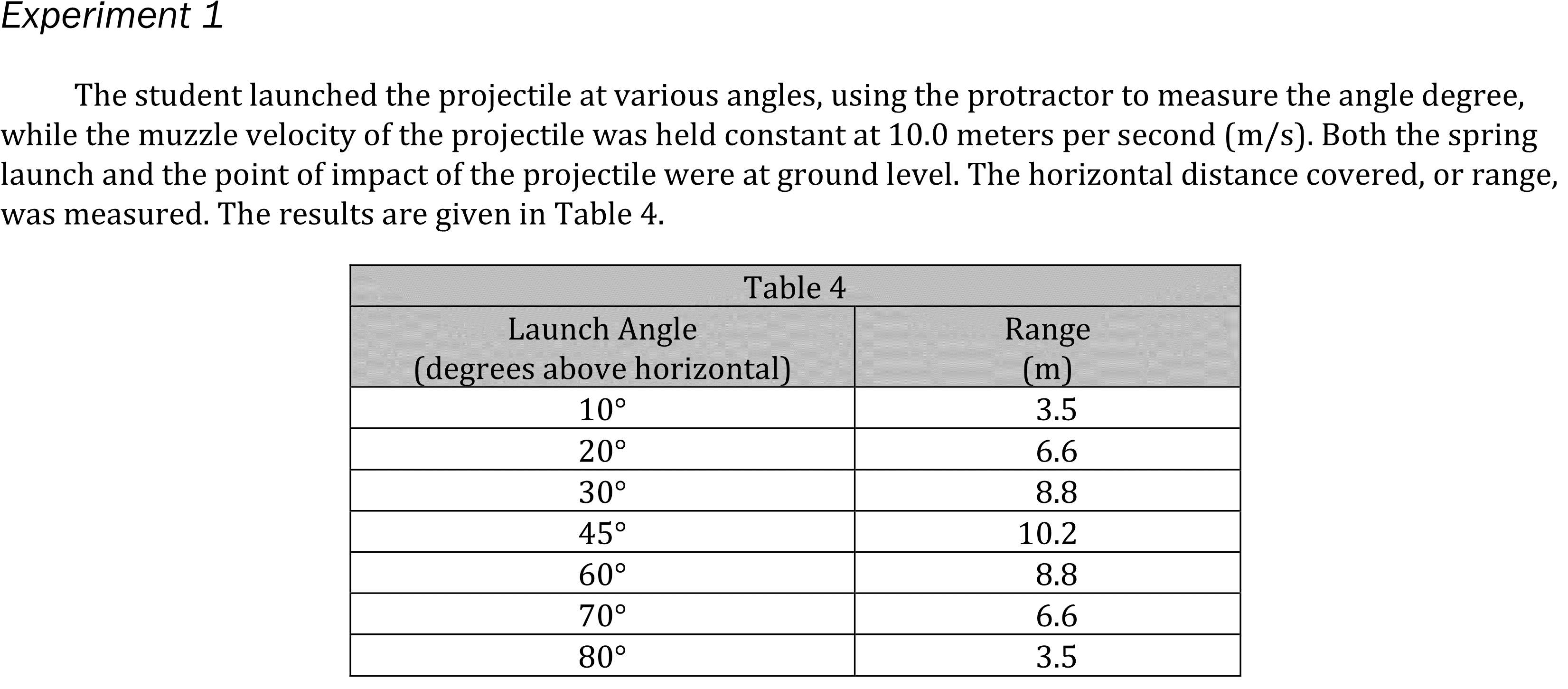 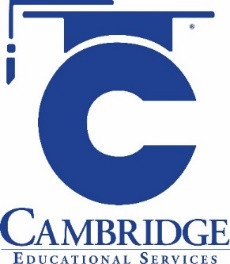 [Speaker Notes: Select a hypothesis prediction or conclusion supported by a data presentation or model.  Level: Intermediate Skill Group: Evaluation of Models]
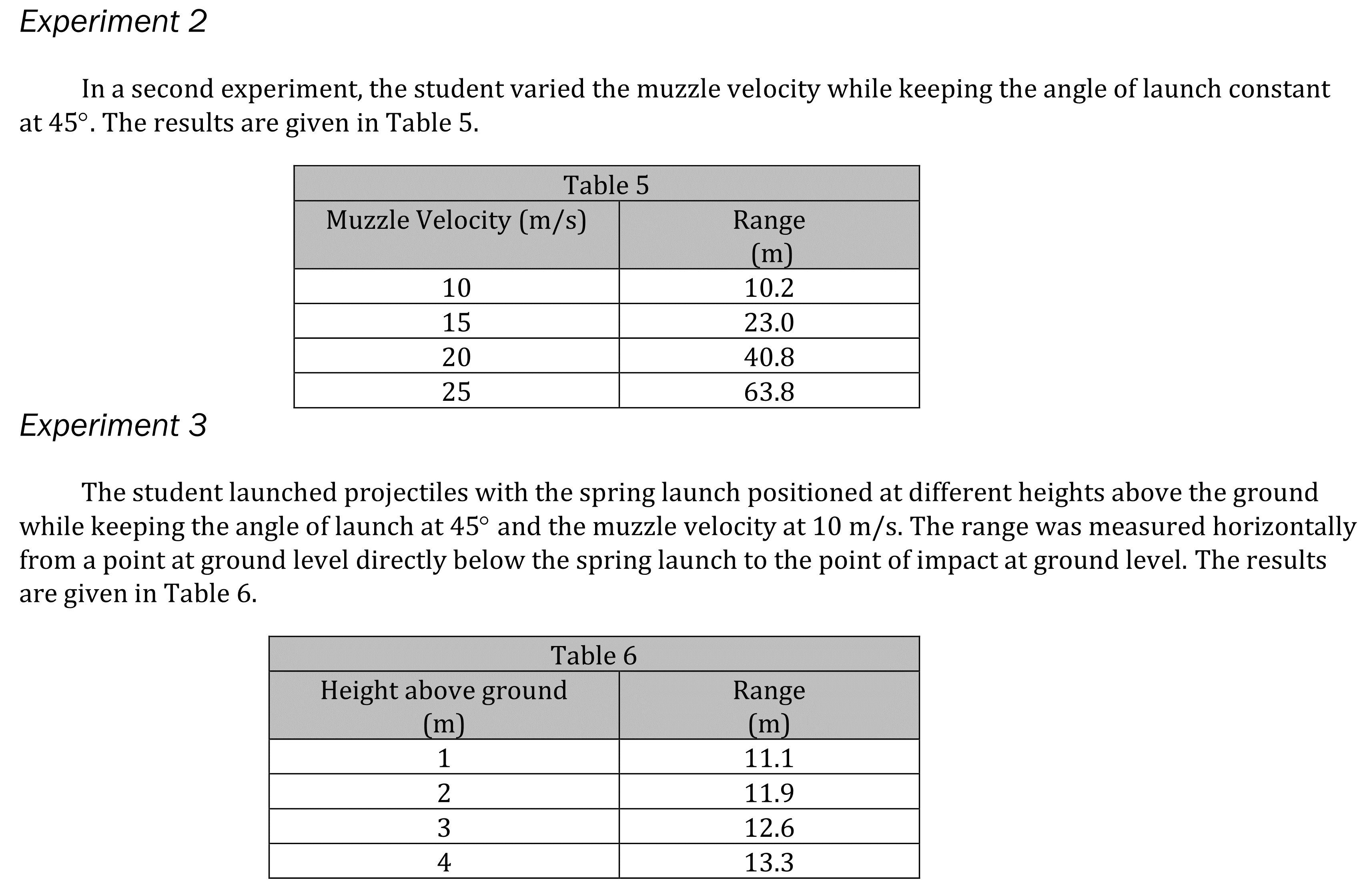 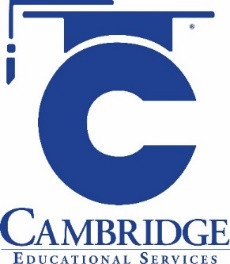 [Speaker Notes: Select a hypothesis prediction or conclusion supported by a data presentation or model.  Level: Intermediate Skill Group: Evaluation of Models]
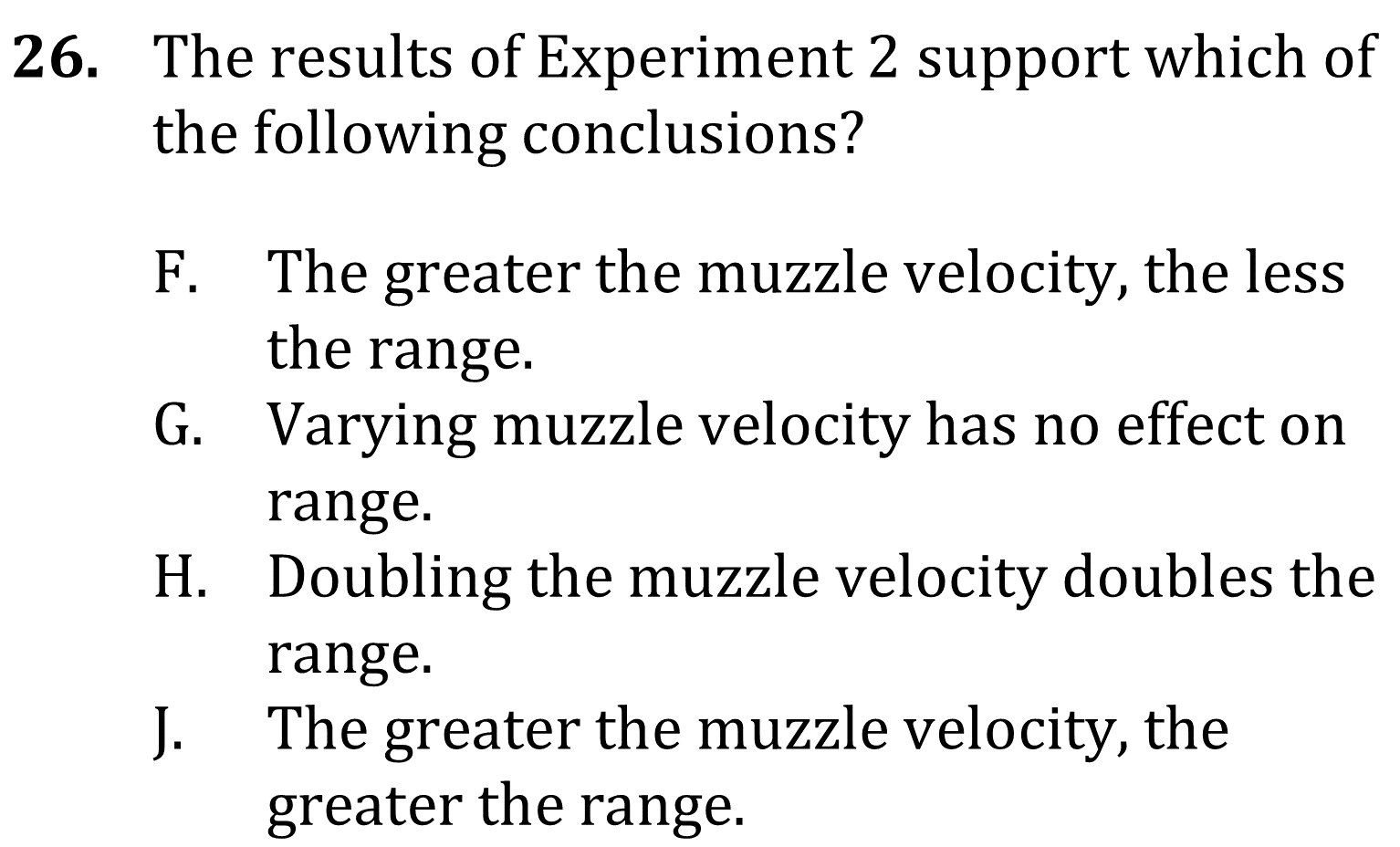 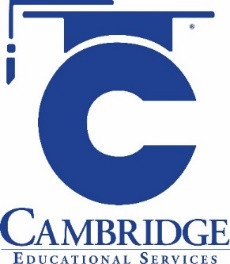 [Speaker Notes: Select a hypothesis prediction or conclusion supported by a data presentation or model.  Level: Intermediate Skill Group: Evaluation of Models]
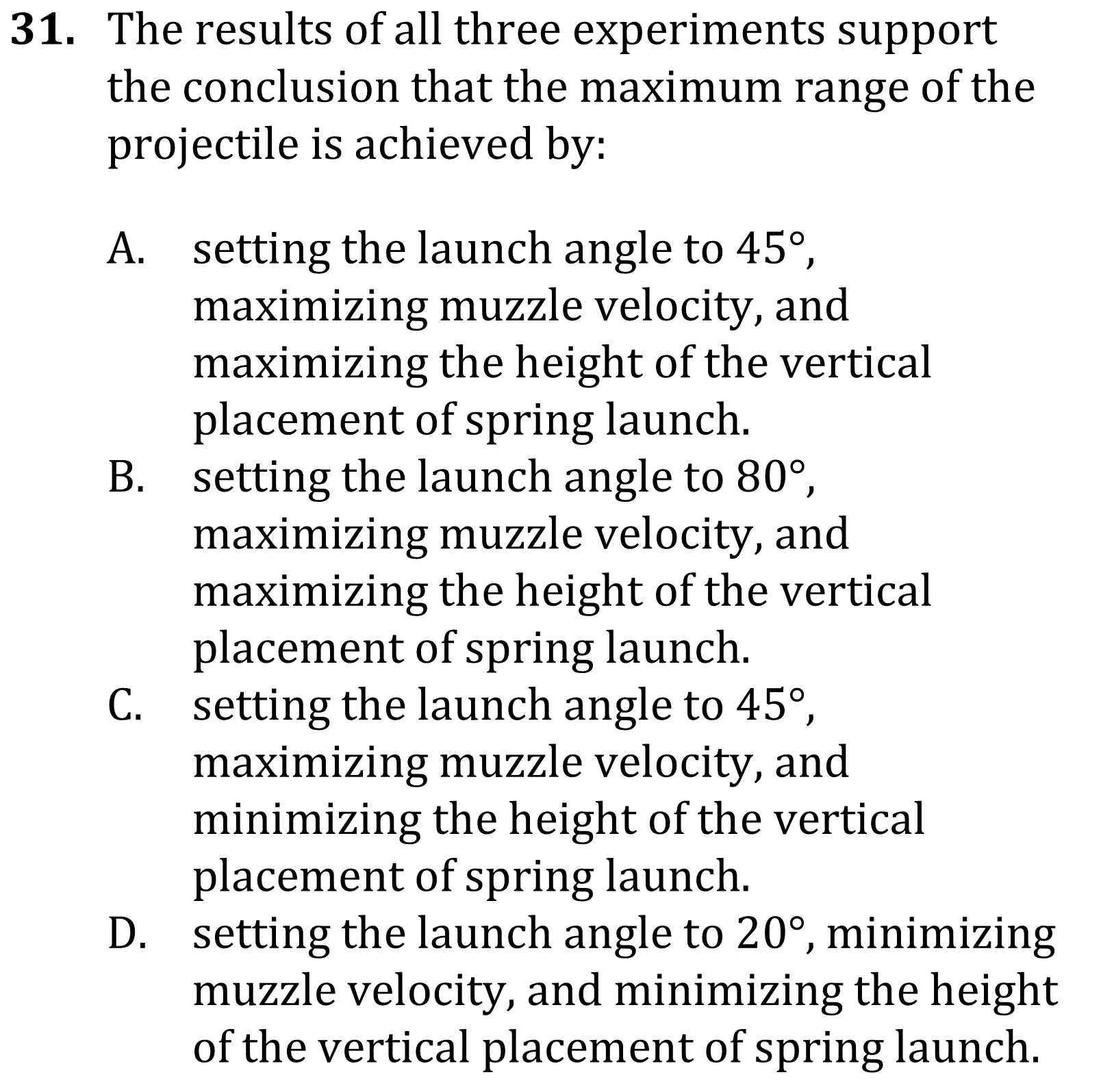 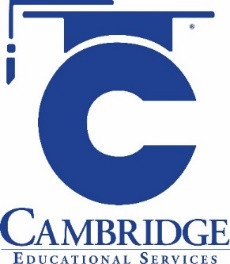 [Speaker Notes: Select a hypothesis prediction or conclusion supported by a data presentation or model.  Level: Intermediate Skill Group: Evaluation of Models]
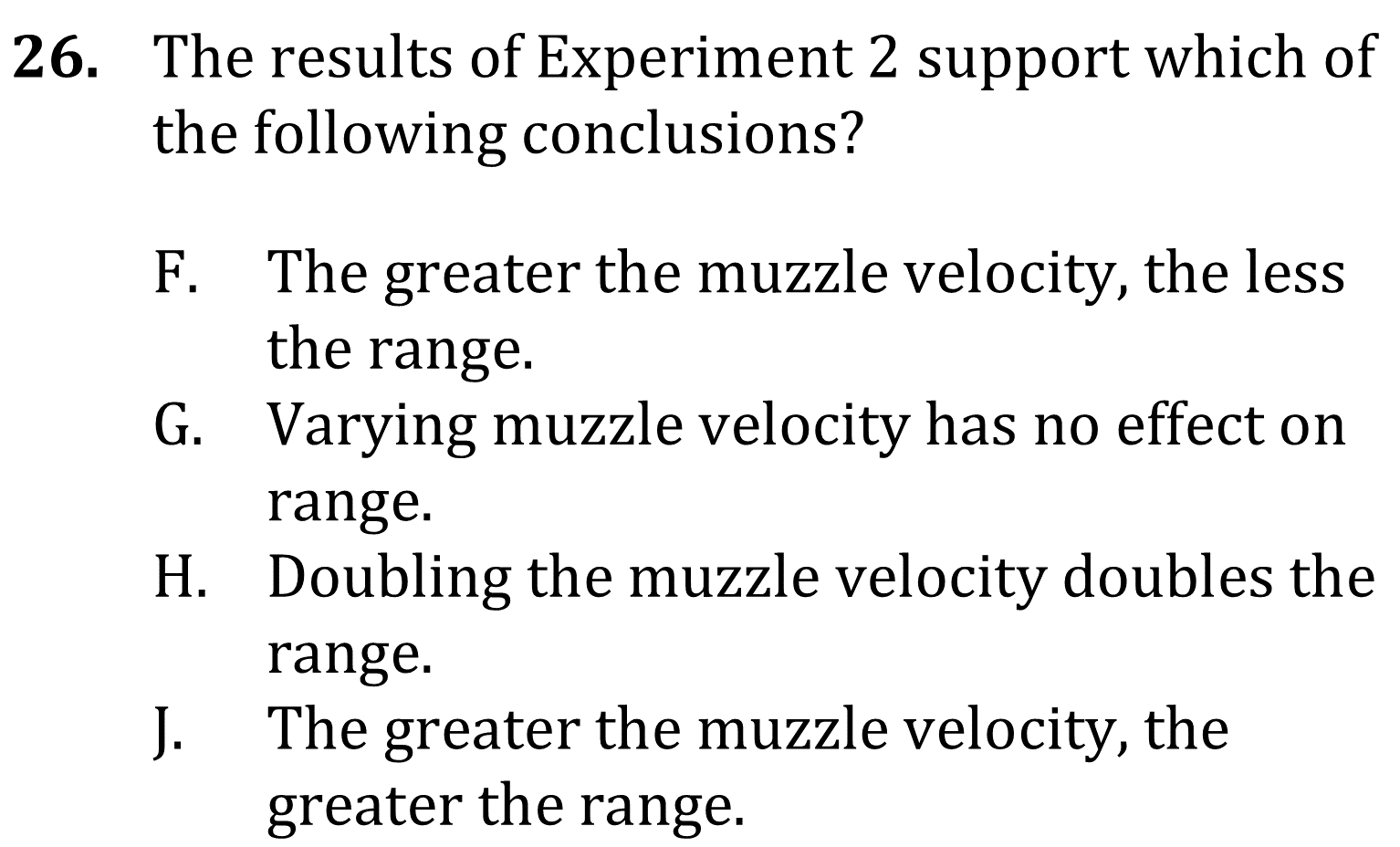 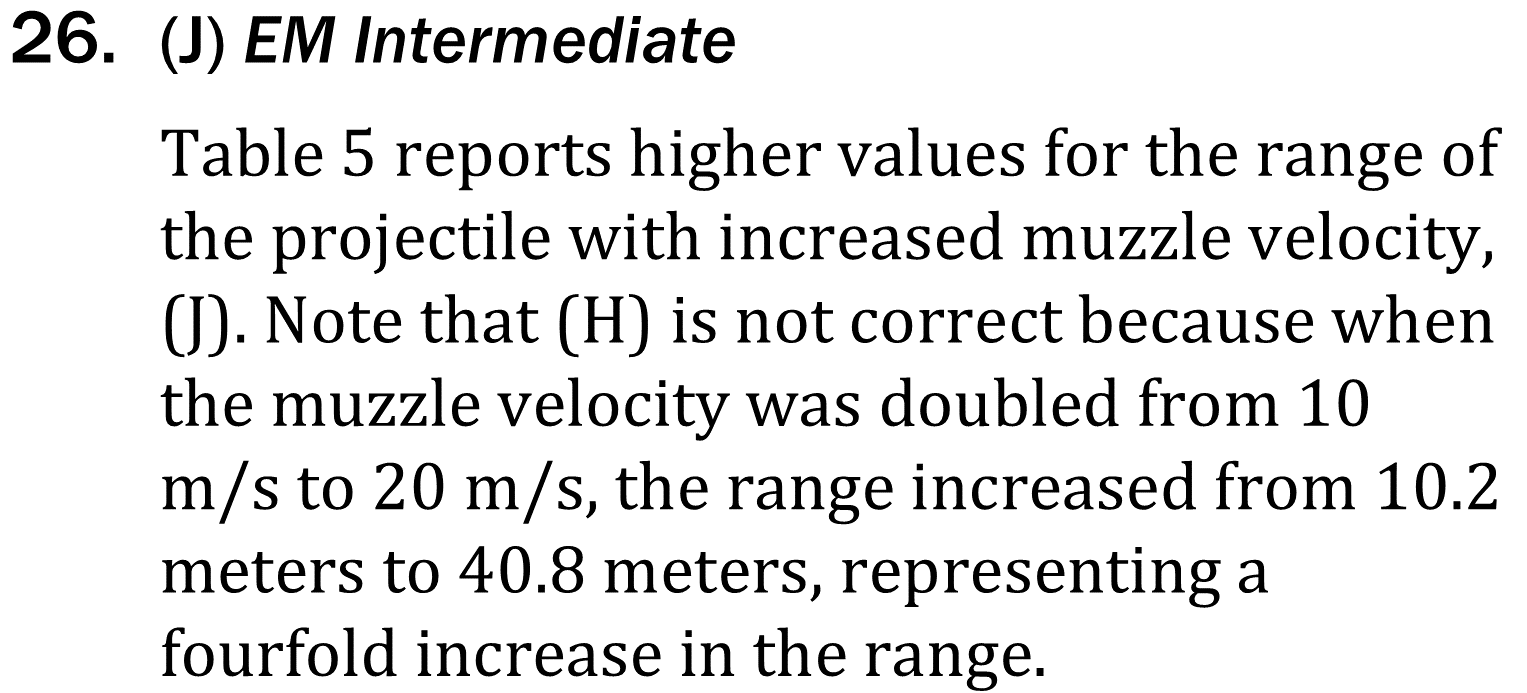 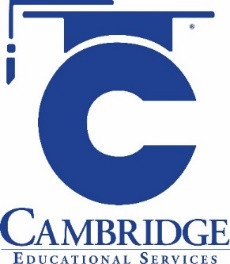 [Speaker Notes: Select a hypothesis prediction or conclusion supported by a data presentation or model.  Level: Intermediate Skill Group: Evaluation of Models]
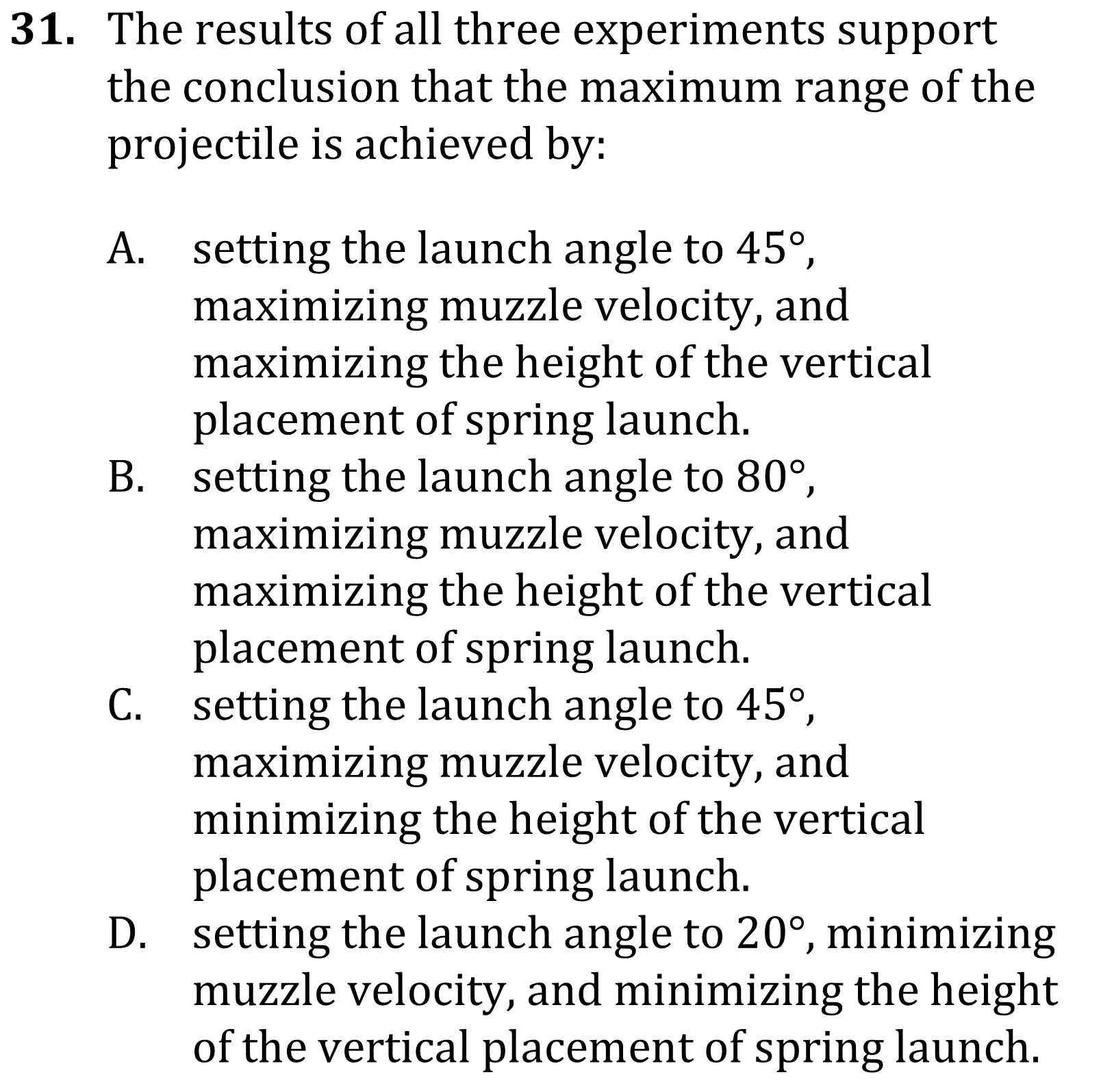 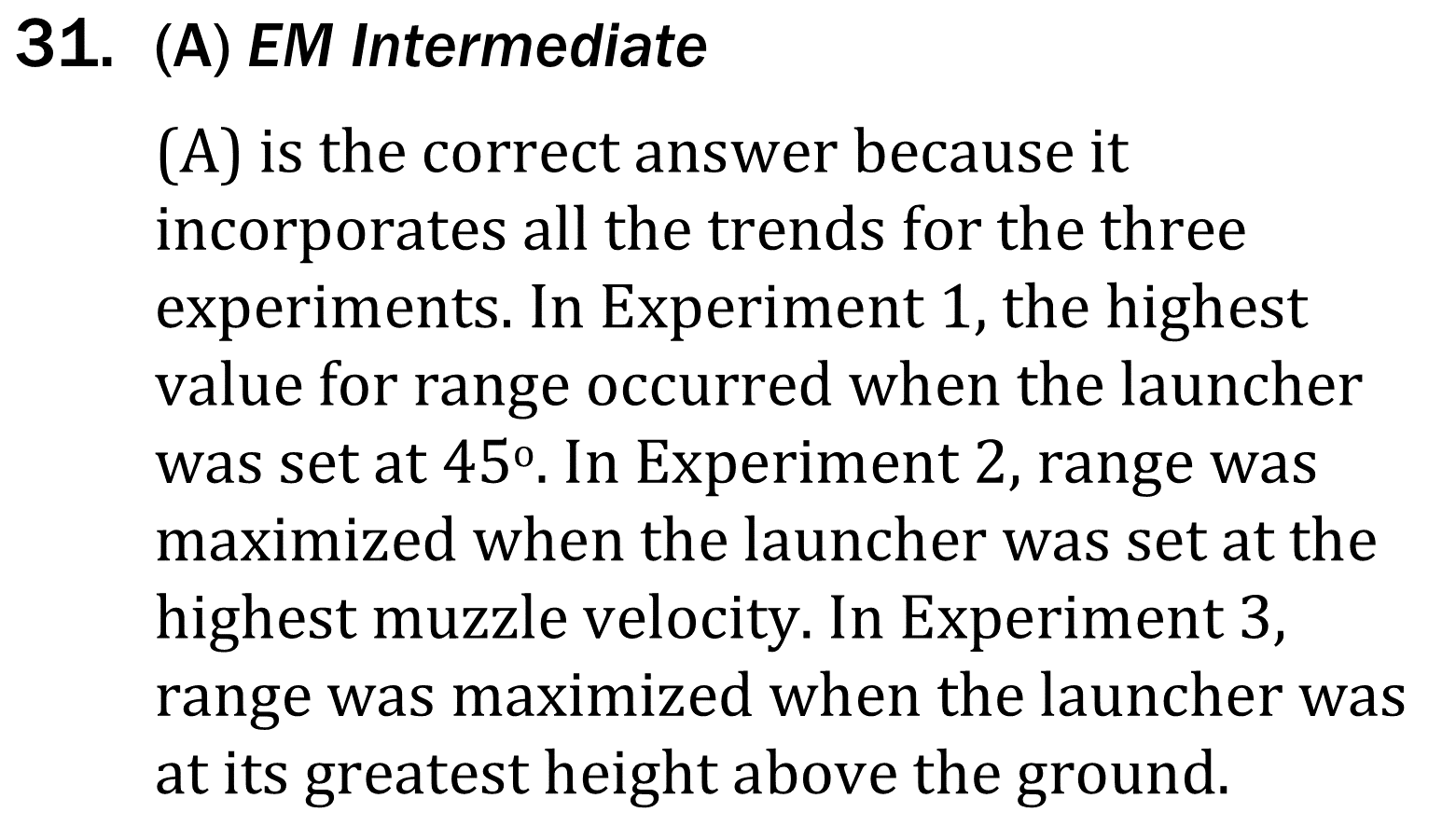 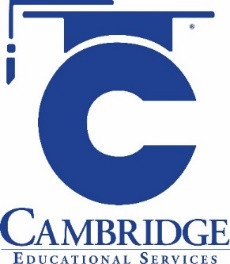 [Speaker Notes: Select a hypothesis prediction or conclusion supported by a data presentation or model.  Level: Intermediate Skill Group: Evaluation of Models]